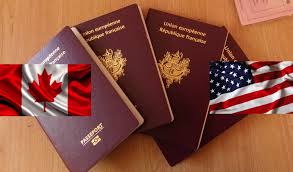 Competency 6
Lesson 6.17
Border Crossing
The Actors Involved
CUSTOM BROKER
[Speaker Notes: A custom broker is a private firm that represents the importer who brings cargo into a country.
This ensures that import or export taxes as well as GST and QST are paid.The broker will collect the money from the importer for a fee. It is the importer who chooses the broker.
The customs broker then opens a file with Canadian or American Customs to accept the entry of the cargo into the desired territory.
The truck driver rarely needs to be in contact with the customs broker. On the other hand, it is the latter who organizes the documentation for the passage through customs based on the information which is transmitted to him, (after you are loaded at the shipper).
This information is often transmitted to the broker by you (the driver), sometimes also by the shipper himself or by your transport company, after you have transmitted it to your Dispatch. It all depends on the agreement between the parties. As a driver, you will have to adapt to the mode of operation of the company you will be working for regarding the transfer of documents to the customs broker.
The customs broker is the intermediary between the carrier, shipper and consignee.]
CUSTOM BORDER PROTECTION
[Speaker Notes: These people are the ones responsible for enforcing the process of moving goods and people across the border. These are the first responders with whom you will have contact when you arrive at the border.
This is the person that you will have to present the documents to prove the clearance of the goods as well as the personal document(s) required for you to cross the border.
It is necessary to obey their commands and answer their questions with assurance.]
IMMIGRATION OFFICER
[Speaker Notes: These people are responsible for verifying the nationality of people who wish to enter a country and approve their entry or not.
Usually, the customs officer takes the first step with you and you shouldn’t have to meet with immigration if all your personal documents are in order.]
F.D.A. 
FOOD AND DRUG ADMINISTRATION
[Speaker Notes: These officers are responsible for verifying the origin as well as the quality of the food as well as the quality and  conformity of the drugs entering the US. If you transport these types of goods, you will regularly have to present your documents to the FDA, which is located in the same building as the customs officers.
If in doubt, ask your Dispatch if you should take this step.]
EXAMPLE OF NORMAL PROCEDURE WHEN ARRIVING AT A PORT OF ENTRY (CUSTOMS)
4 FIRST ELEMENTS
[Speaker Notes: When arriving at the border with your truck, you will usually pass the border post facilities of the country that you just came from (without stopping).
Then it is important to follow the signs to get to the place reserved for commercial trucks at the border post facilities of the country you want to enter.
Once you have entered the lane for commercial trucks, you will have to stop at the Customs Booth in which an officer is waiting for you for a primary inspection. You will need to immobilize your vehicle in front of the Customs Booth’s window without applying your vehicle’s parking brake. You will also need to turn off your engine.
At this place, you will have to present your documents for the merchandise and as well as your personal documents. (Passport, FAST/EXPRESS Card, etc.)]
THE DOCUMENTS
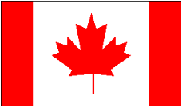 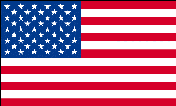 [Speaker Notes: Merchandise:  ACE (Automated Commercial Environment) eManifest with an Entry Number written on it.
Personal Documents:  FAST/EXPRESS Card or Passport. For the FAST/EXPRESS Card (Free And Secure Trade), you have to place it in the bottom left corner of your windshield when you approach the guard shack with your vehicle. A device in the customs booth will pick up remote information about you in advance.

The customs officer will check all the information and maybe ask a few questions. Respond confidently.]
THE DOCUMENTS
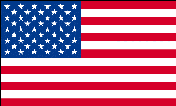 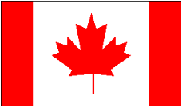 [Speaker Notes: Merchandise:  ACI eManifest (Advance commercial information)  with an Entry Number written on it.
Personal Documents: FAST/EXPRESS Card or passport
The customs officer will check all the information and maybe ask a few questions. Respond confidently.]
EXAMPLE OF NORMAL PROCEDURE WHEN ARRIVING AT A PORT OF ENTRY (CUSTOMS)
“CONT’D”
[Speaker Notes: The custom agent will give you back your documents and confirm that you can leave. It is rare, but if there is a problem, he will tell you to go and park in the prescribed location so that you can go to the customs broker or other agent.

The customs officer may also ask you to go for an X-RAY, commonly known as a “VACIS” (Vehicle And Cargo Inspection System). Follow the appropriate directions to the X-RAY. Once there, follow the orders of the other customs officers. The exercise involves doing a full gamma-ray scan of your entire vehicle to verify its interior contents. Usually this only takes a few minutes. Once finished, you must have a verbal confirmation from the customs officer that is ok to leave and he will return your release form.

Usually, a normal border crossing will take an average of 15 to 20 minutes, sometimes less. On the other hand, it can happen that this is prolonged due to the fact of congestion.]
A small parenthesis concerning an irregular crossing at a Port Of Entry. A crossing with the FAST/EXPRESS Program.
[Speaker Notes: This is a privilege that very large companies (shippers) have acquired when they trade internationally very regularly and in very large quantities. Example: Automotive Parts.
In order for you to benefit from this privilege and use the FAST lane at the border, the shipper, carrier and driver must be FAST APPROVED. Carrier accreditation will not work if the shipper is not also.
All these actors must have taken all the steps of the program and meet all the requirements of the authorities for this system to be operational. This is complex and costly for small or medium-sized companies which do not carry on international trade very regularly. You will therefore understand that this does not represent the majority of all cross-border crossings.

You as a driver will still be able to take the process to obtain your accreditation. This will not automatically grant you the privilege of entering through the FAST lane but facilitate your regular passage.]
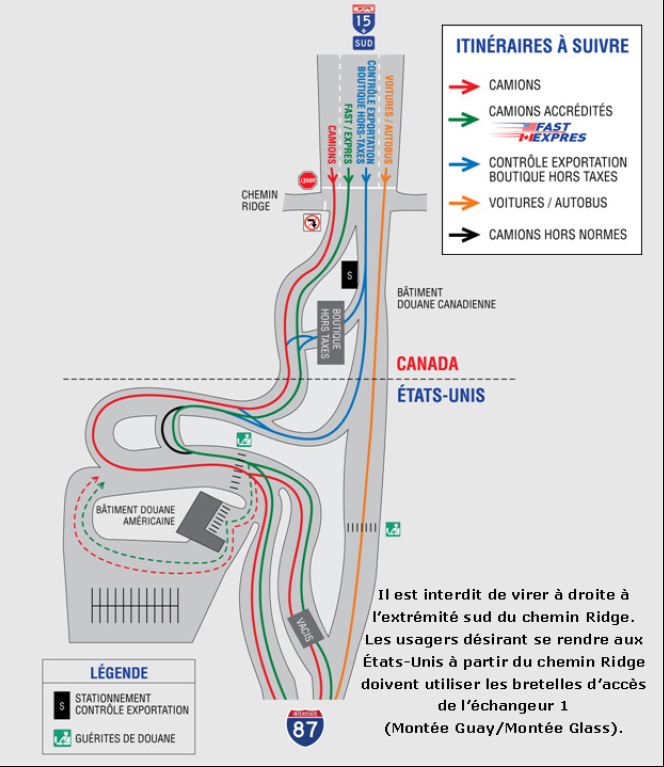 Itineraries to Follow
Lacolle/Champlain
Port Of Entry
Trucks
Accredited Trucks
Export Control
Duty Free
Cars/Buses
Oversize Vehicles
Canadian Customs
Duty Free
United States
US Customs
It is prohibited to turn right at the southern end of Ridge Road. Users wishing to travel to the United States from Ridge Road must use the access ramps from (Montée Guay/Montée Glass)
Legend
Export Control Parking
Custom Booths
Required Documents
ACE eManifest (To Enter Into The United) States)
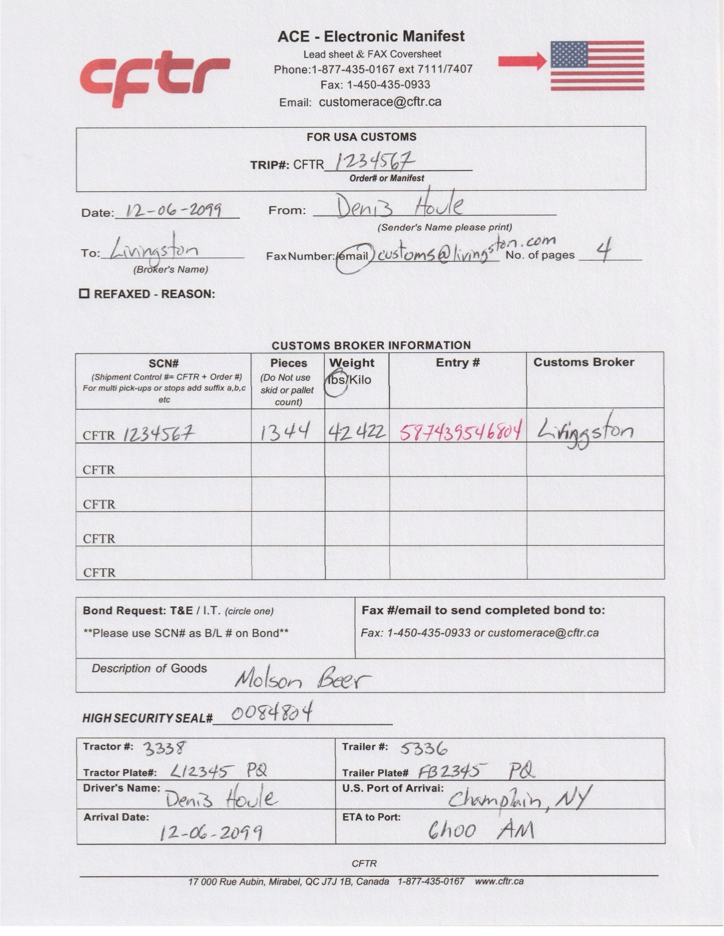 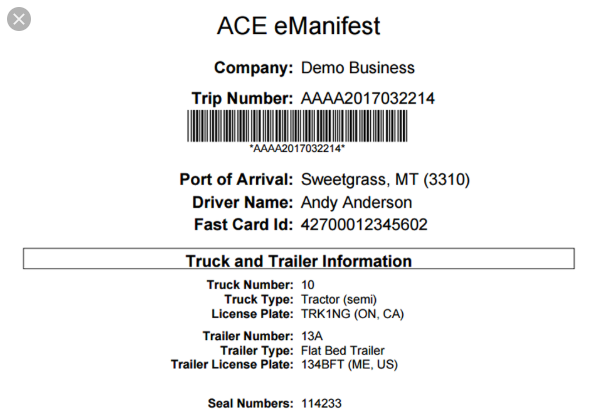 [Speaker Notes: This document may be part of the documents that your Dispatch gives you. Sometimes the Dispatch will need to fax it to you, at a Truck Stop when your on the way to the border. Make sure you have this document before arriving at Customs. A “PAPS” (Pre-Arrival-  Processing-System) barcode appears on this document.

An Entry Number will also to be entered before arriving at the border. If you don’t have it, ask your Dispatch.

N.B.: You may have the task of sending your Dispatch or directly to the Customs Broker (by fax or email) the customs invoice and the PAPS barcode associated with the load that you picked up at the shipper. Note:The shipper might do this process for you.]
Required Documents
ACI eManifest (To Enter Into Canada)
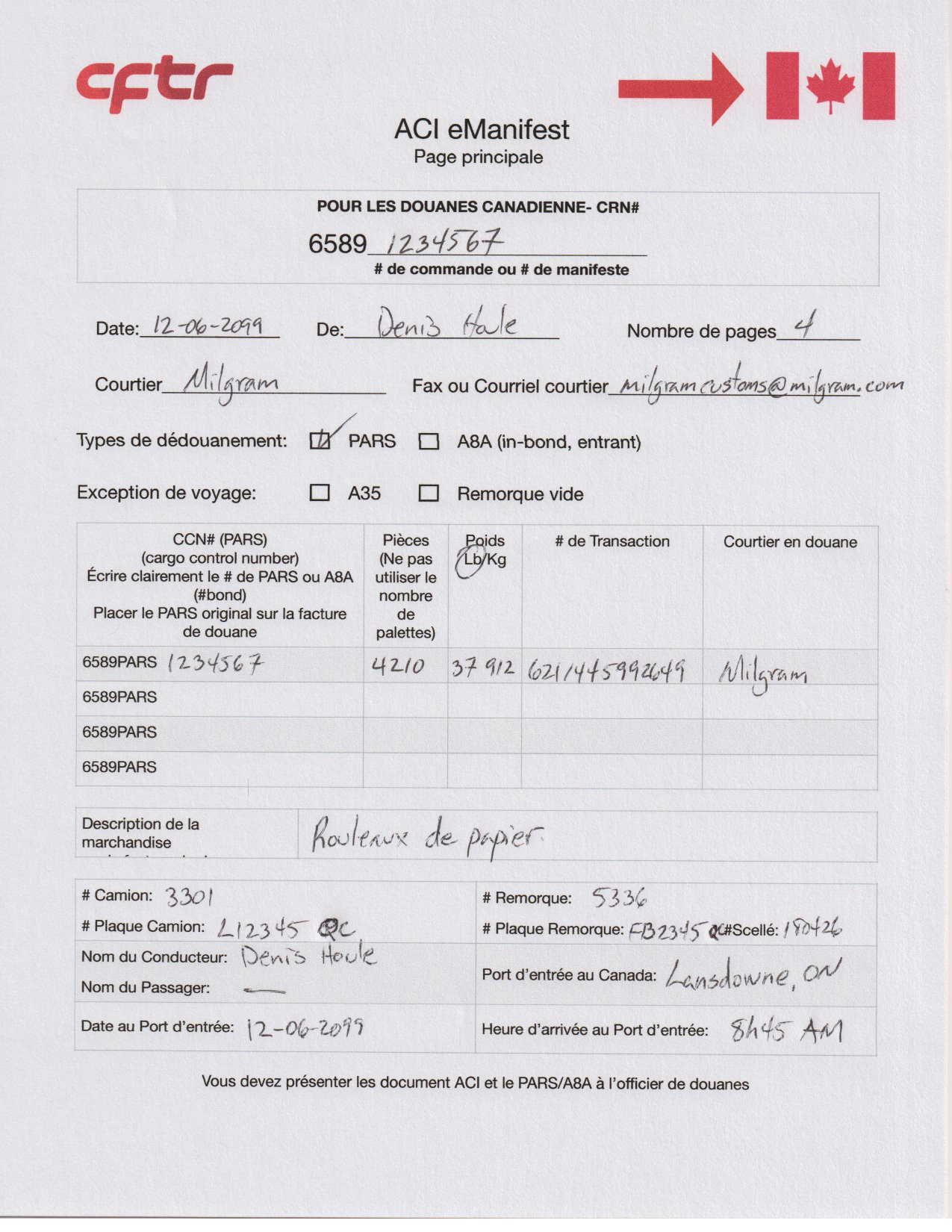 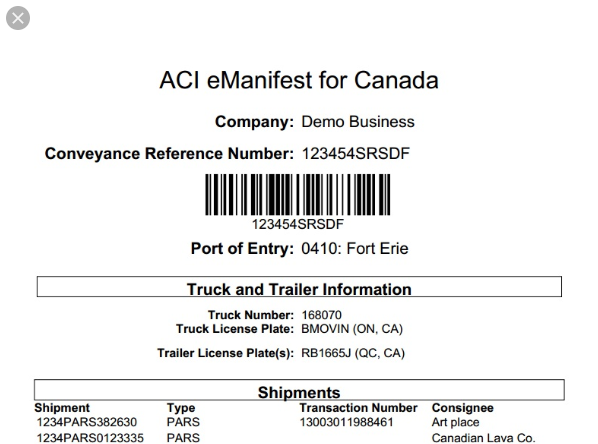 [Speaker Notes: Generally you will have to pick it up at a place designated (often a Truck Stop), faxed by your Dispatch when you are on your way to the border. A “PARS”  (Pre-Arrival-Review-System) bar code appears on this document.

An Entry Number will also need to be entered before arriving at the border. If you don’t have it, ask your Dispatch.

N.B..: You may have the task of sending your Dispatch or directly to the Customs Broker (by fax or email) the customs invoice and the PARS barcode associated with the load that you picked up at the shipper. The shipper might do this process for you.]
Required Documents
Fast/Express Card
(Free And Secure Trade)
Passport
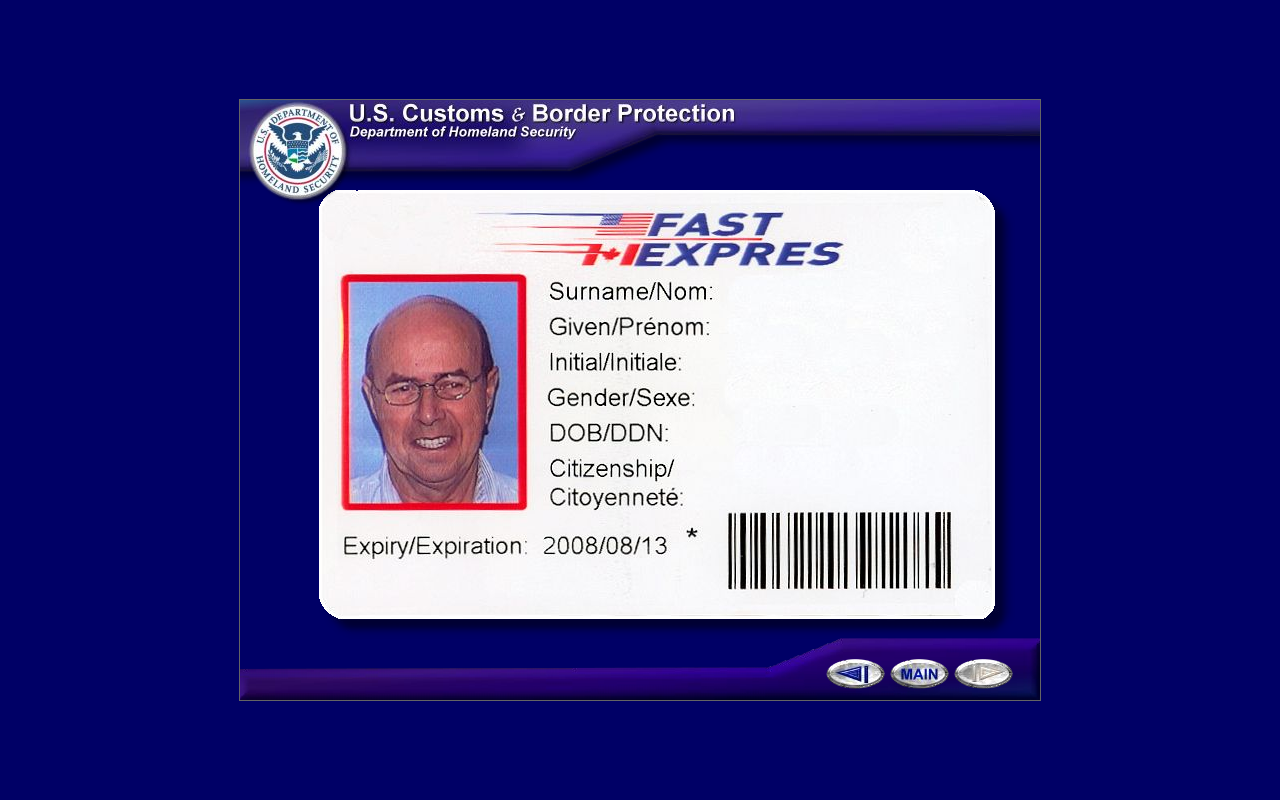 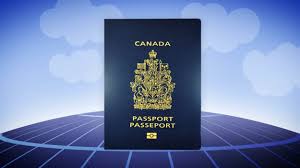 [Speaker Notes: Fast/Express Card (Free And Secure Trade)
The aim of this program is to secure the logistics chain. You can register and follow the procedures to obtain this accreditation at the following Internet address: Click on this link. or access by the following QR code. The process may take a few months.

Passport
The passport is also a means of crossing the border. On the other hand, customs officers are likely to ask you more questions during your entry. You can access the information and apply for a passport by  clicking on the following link  or access with the QR code too.
The process may take a few weeks.]
Last Thing!

When carrying out local transport, do you think that it is possible to have to interact with a Customs Officer?
Knowing the procedures of customs clearance within the country.
“In Bond”
[Speaker Notes: A local truck driver may also have to deal with customs clearance before making certain deliveries. Of course, he won’t cross a border, so the procedures will be less complicated but different.

In fact this procedure will be the same with regard to the merchandise. That is, the driver will have to go to a designated place within the country where there will be Customs Officers. (Bonded Warehouse) Ex. CDL # 398

At this place, the driver will have to present to the customs officers documents which will be used for customs clearance of the merchandise. 

Once the custom officer gives the clearance release form to the driver,  he can deliver to the customer. 

Therefore, the driver will have to be very attentive to the instructions of his Dispatch, in order to do this correctly.]
Good Crossing!